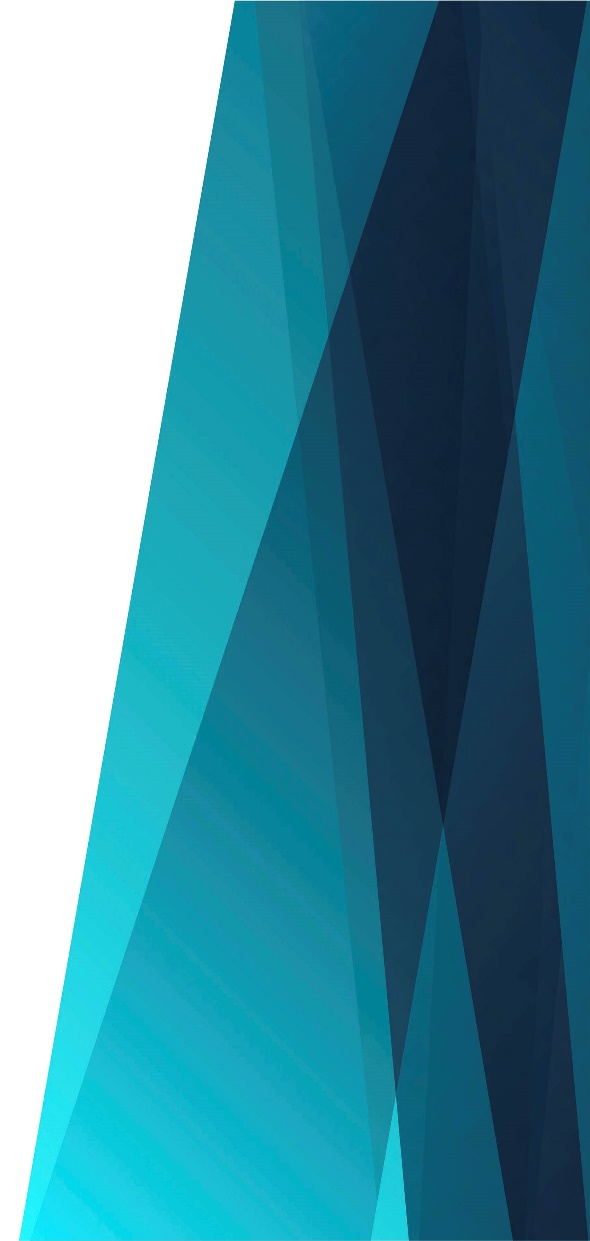 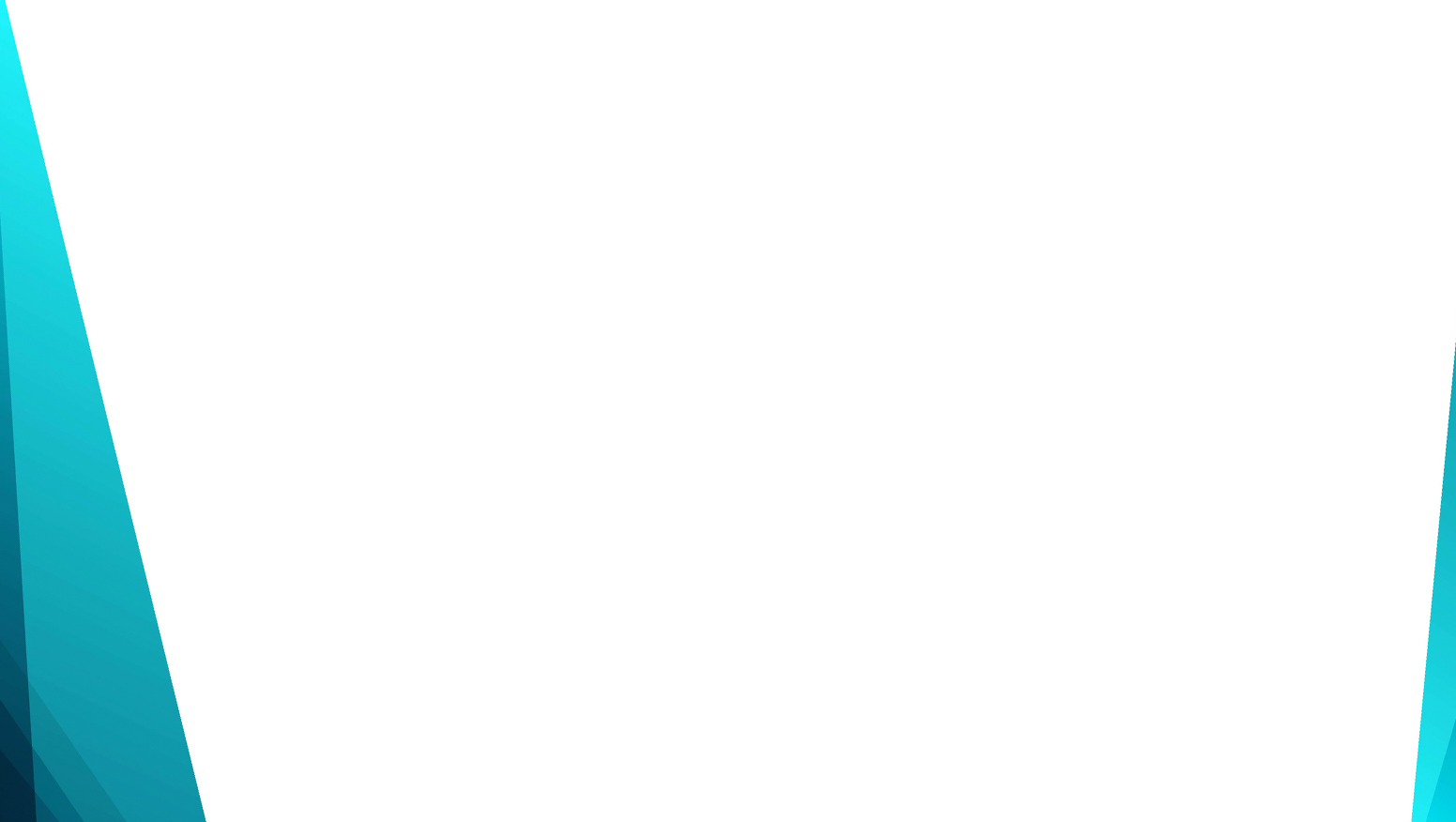 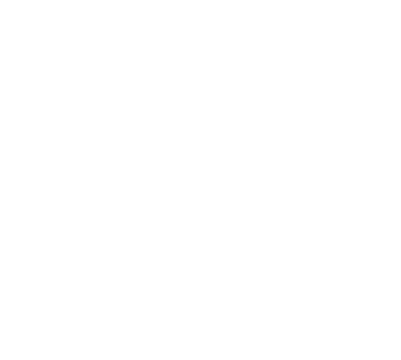 О пребудь средь нас, Спаситель
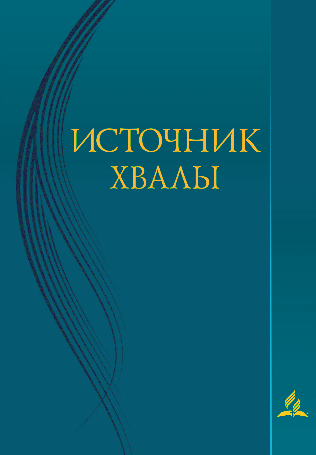 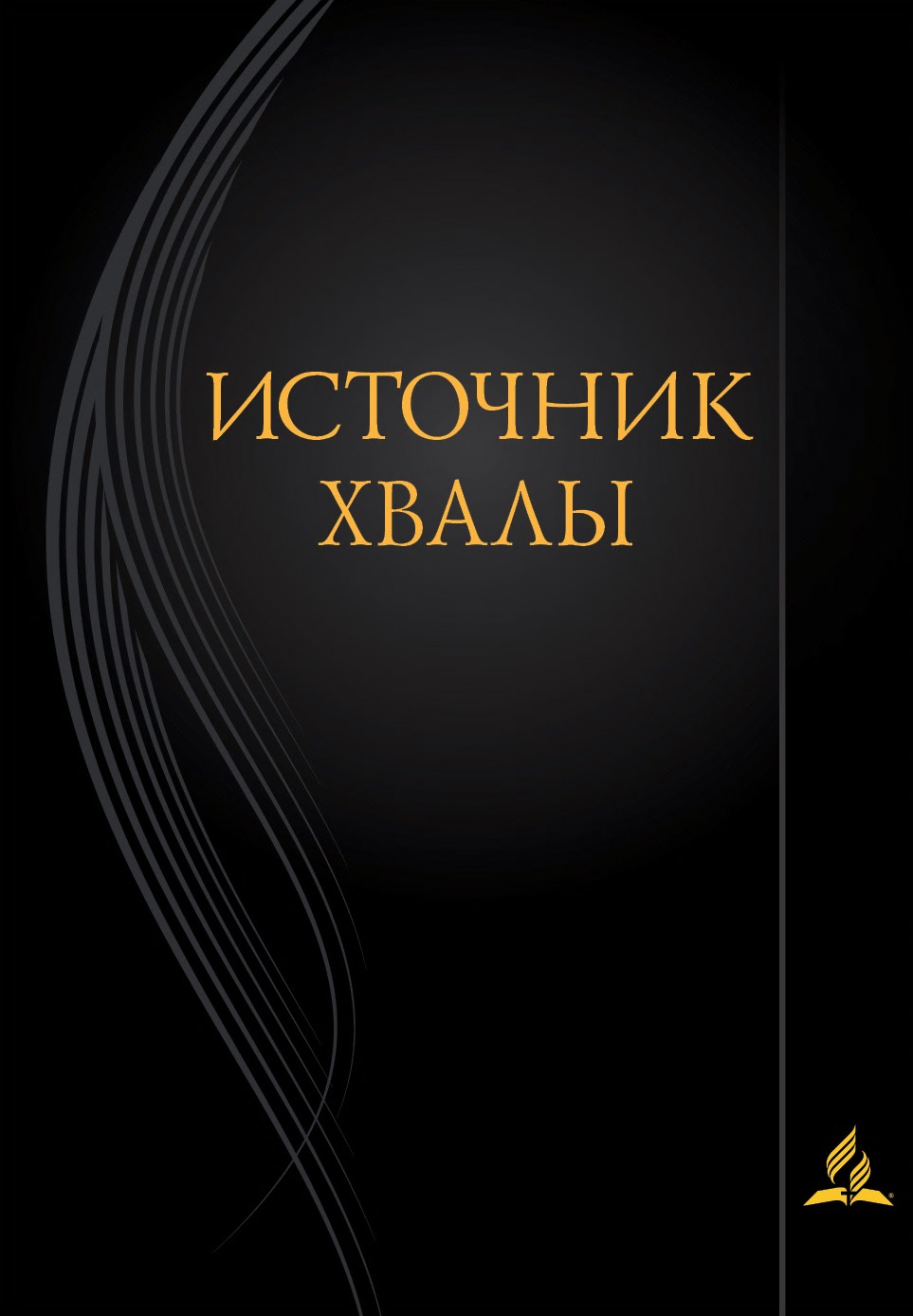 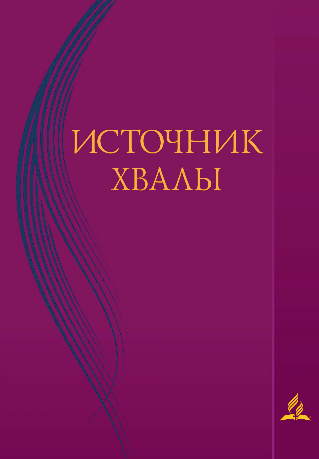 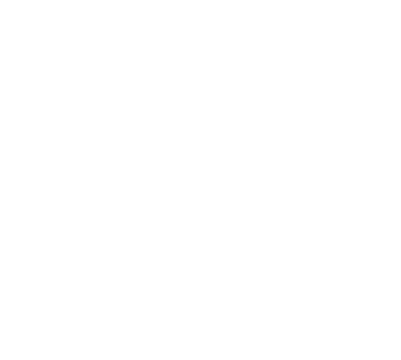 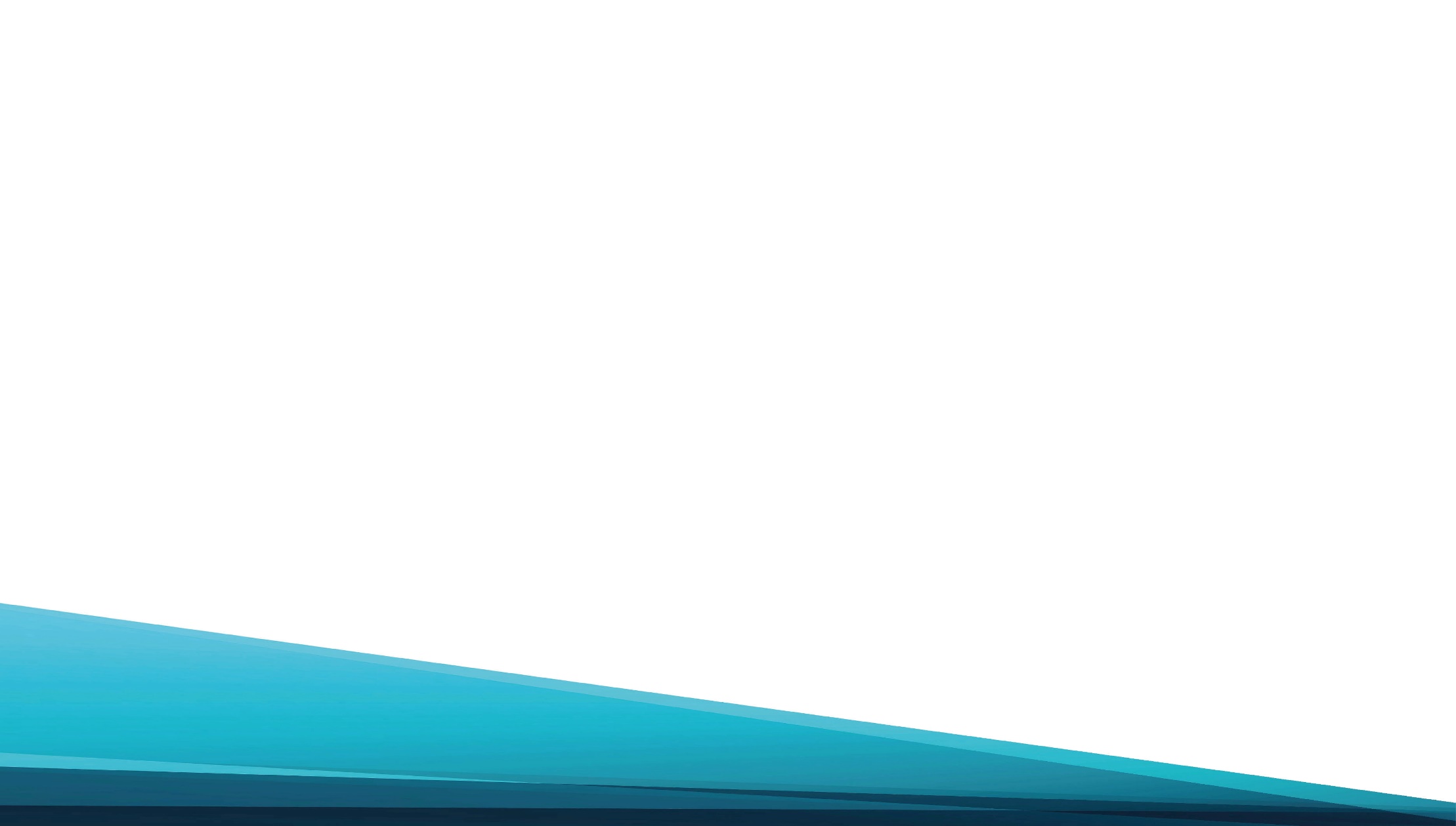 О пребудь средь нас, Спаситель,
Иисус, наш Искупитель!
Пастырь добрый, нас паси.
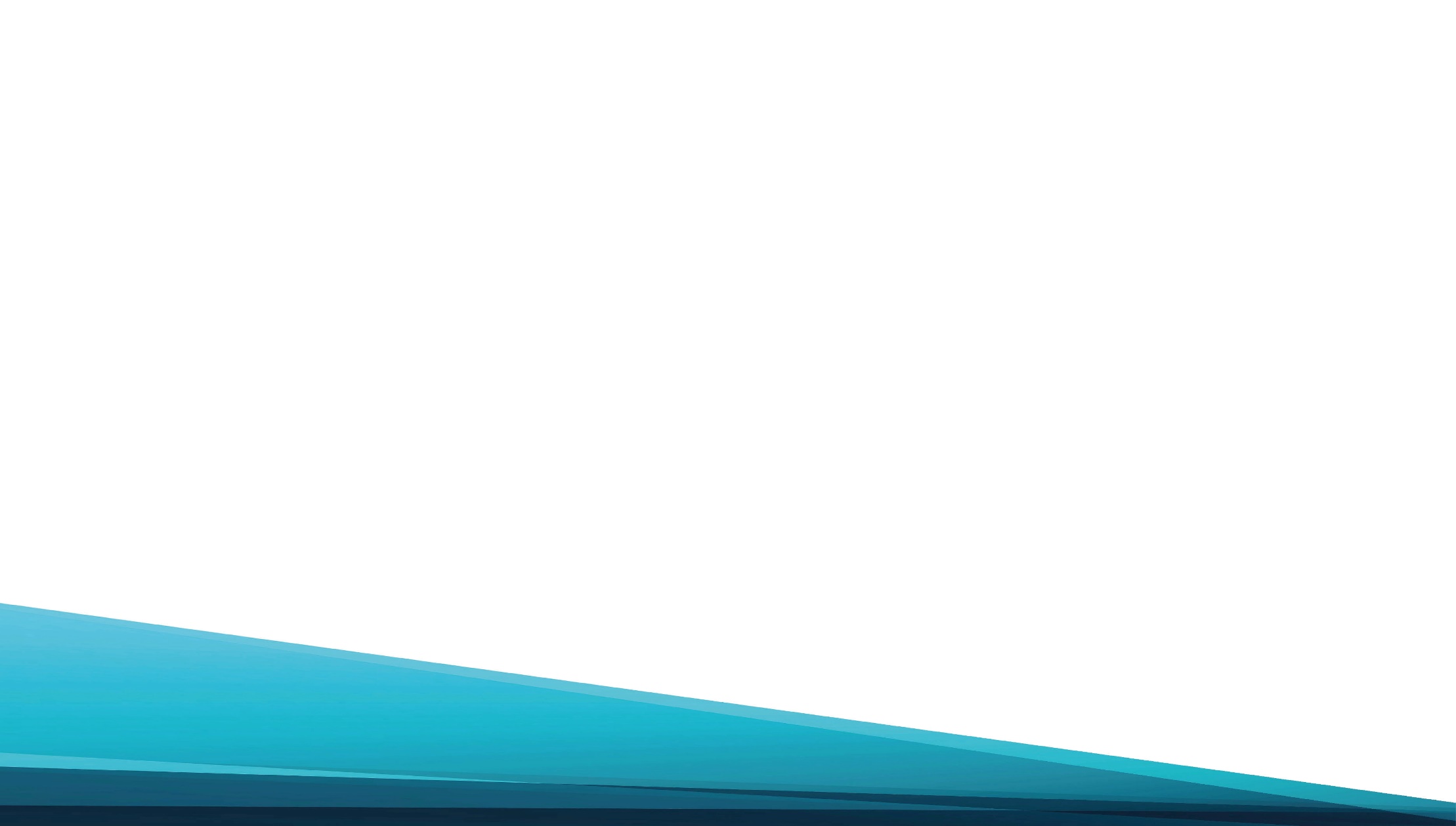 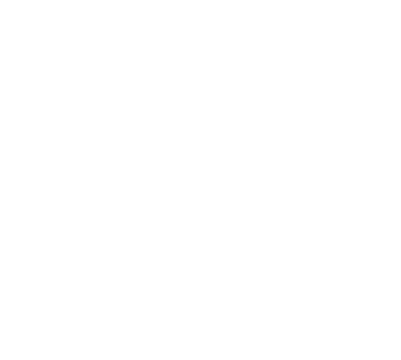 Ты нас всех благословляешь,
Милосердье к нам являешь,
О приди, нам мир неси!
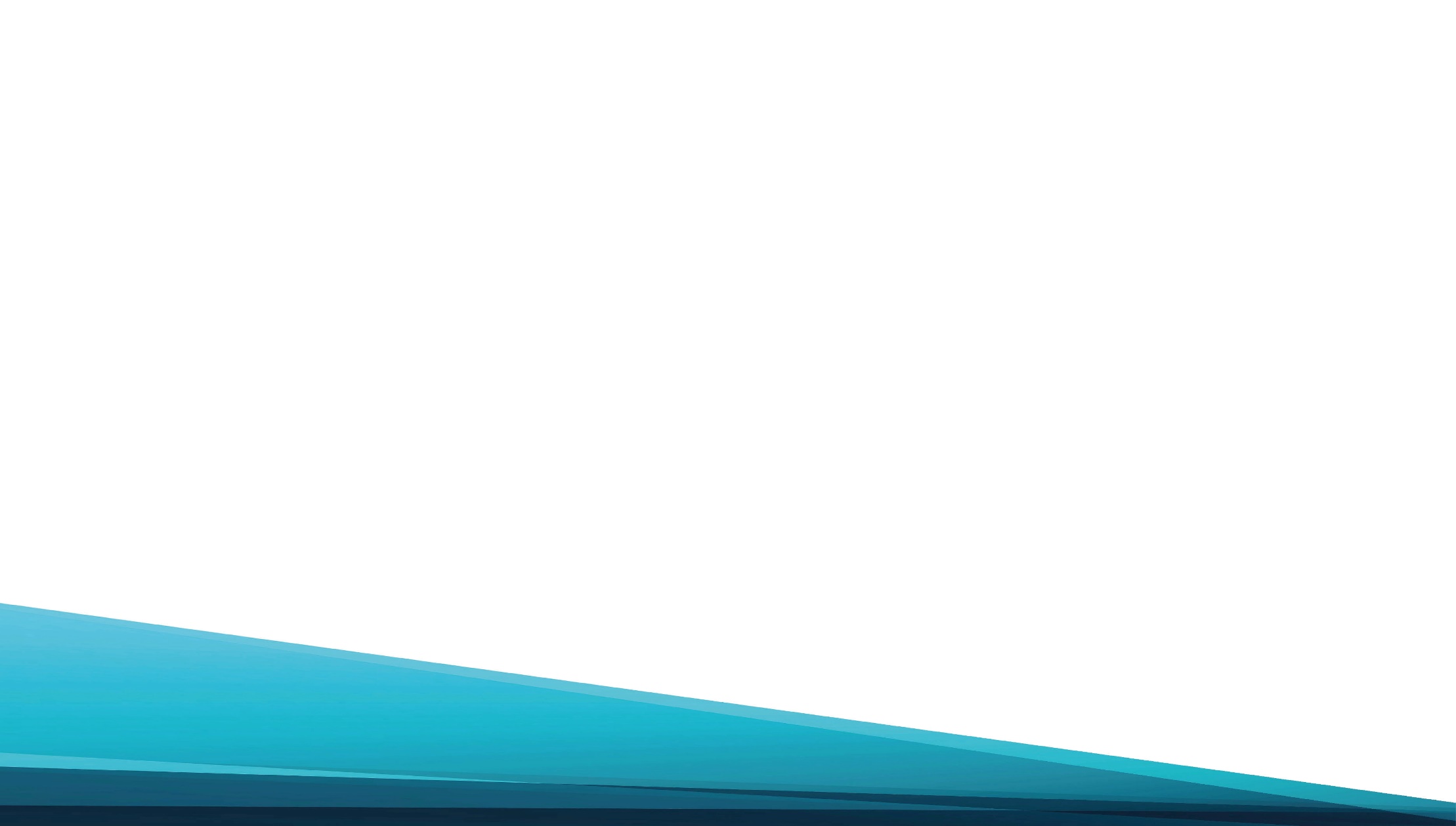 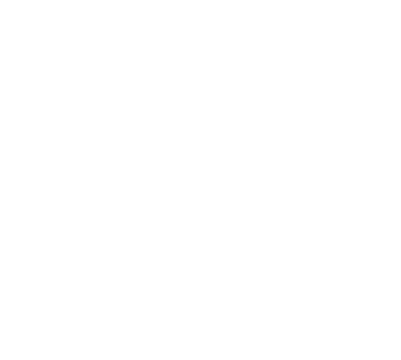 О пребудь с благословеньем
И с Твоим благоволеньем
С нами, молим, Боже наш!
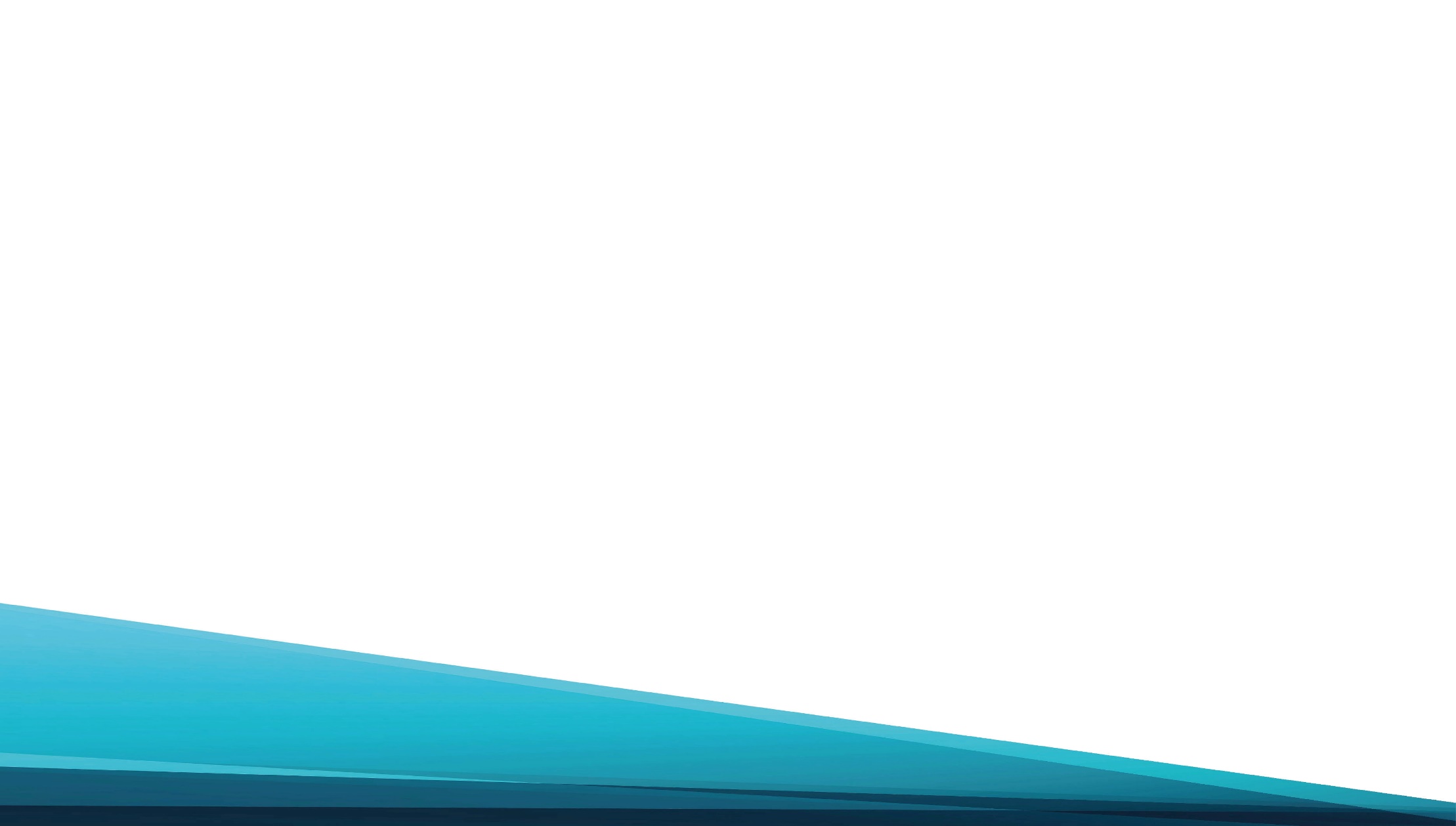 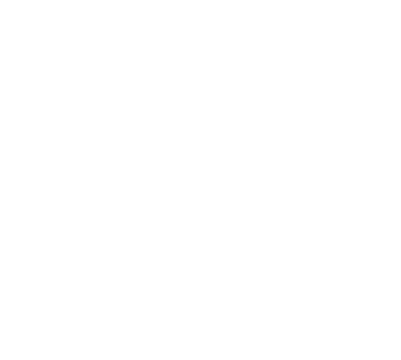 Помоги для утешенья
И для нашего спасенья
Провести нам этот час.
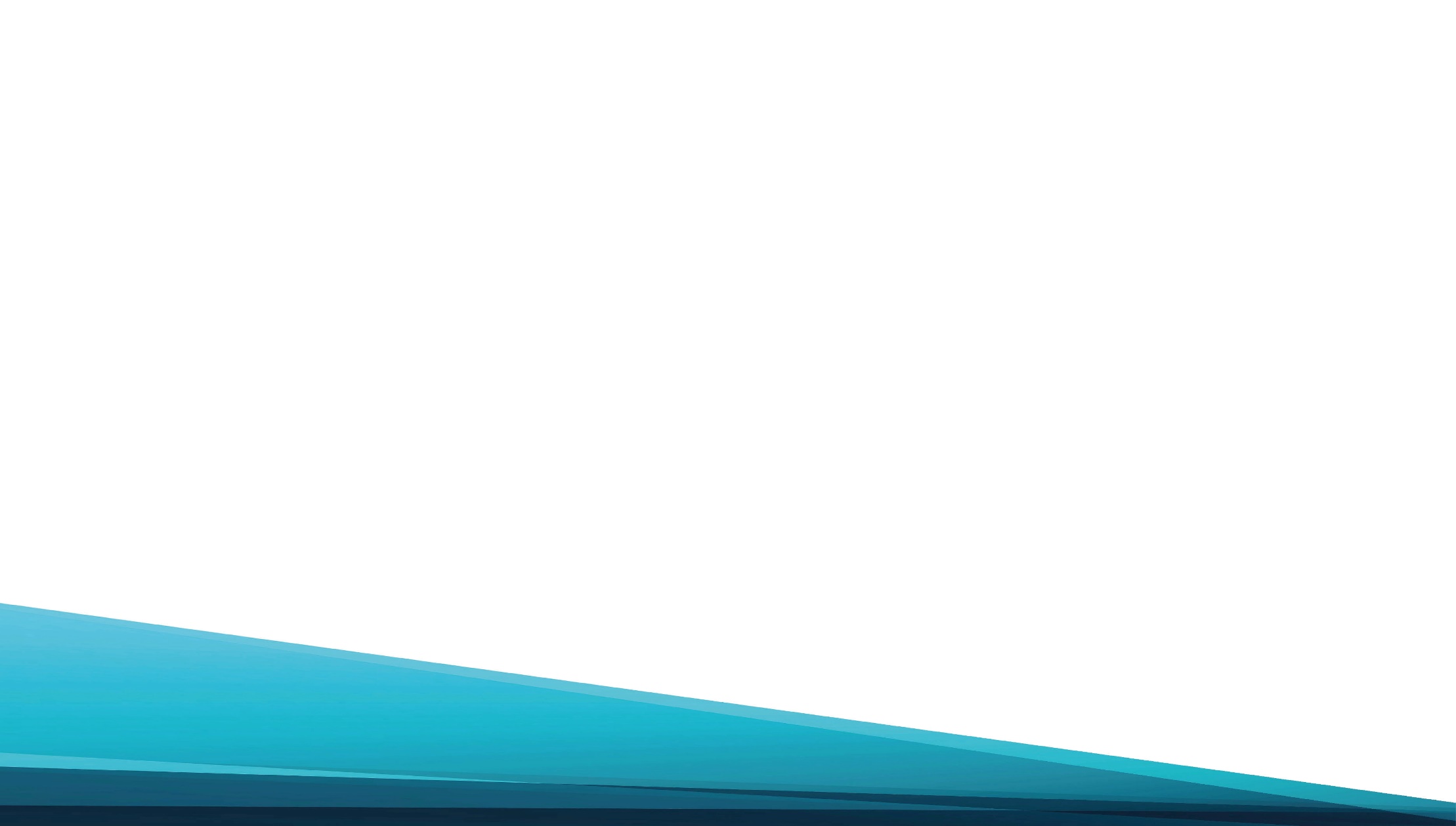 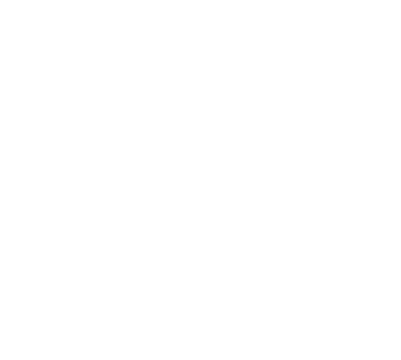 Пусть народ Твой соберется,
От блужданья пусть вернется
Тот, кто страждет под ярмом.
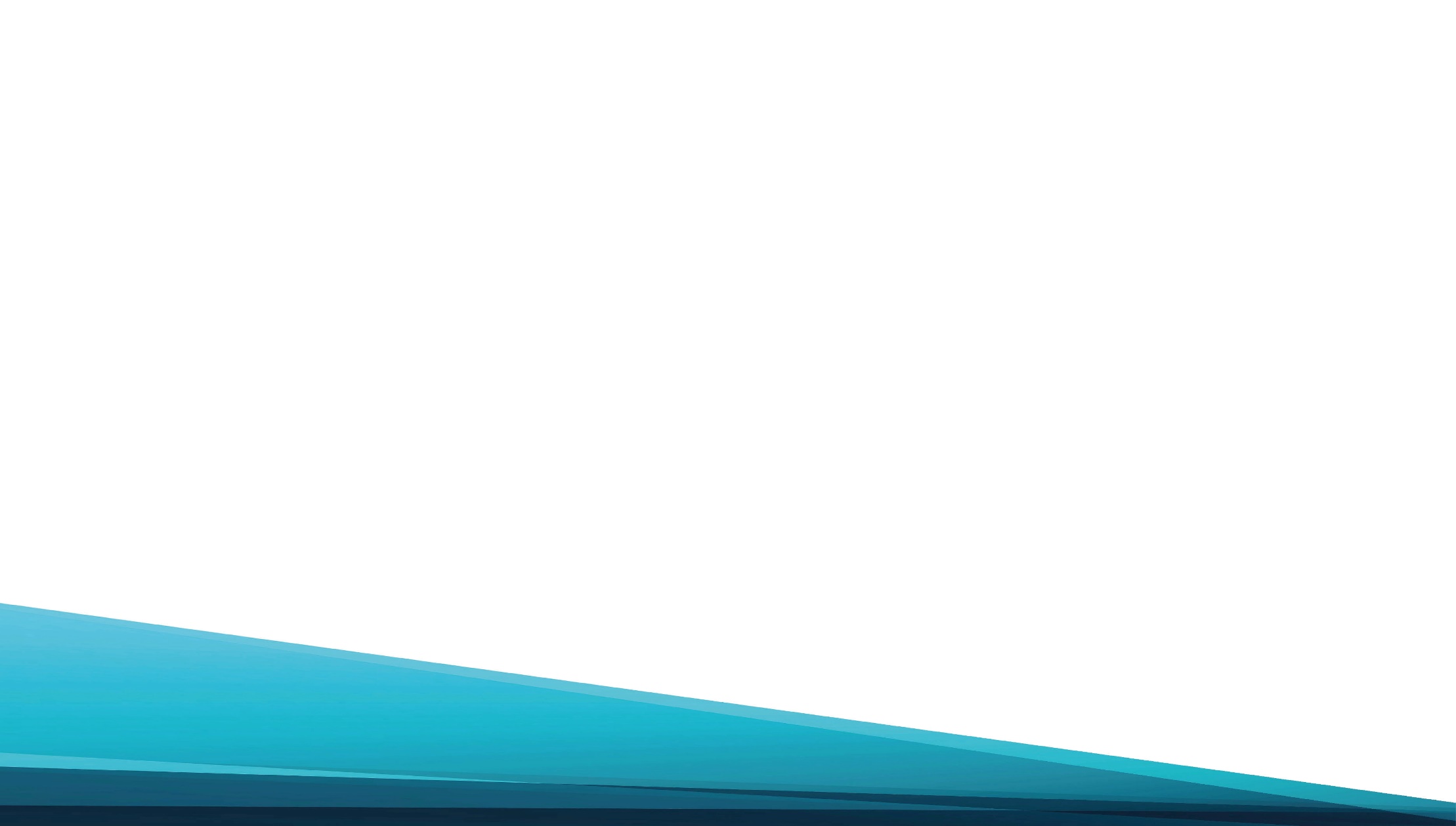 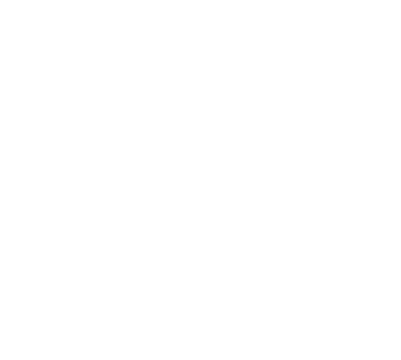 Наполняй число спасенных,
Всех Твоих рабов достойных
Приведи Ты в Отчий дом.